第六章 数据的分析
中位数与众数
WWW.PPT818.COM
知识点1　中位数
1.一组6个数:15,16,18,20,22,22,则这组数据的中位数是(  C  )
A.22	B.20	C.19	D.18
2.一组数据按从小到大排列为2,4,8,x,10,14.若这组数据的中位数为9,则x是(  D  )
A.6	B.8	C.9	D.10
3.(  改编  )在某中学书香文化节中,参加绘画作品评选的20名同学所交作品份数如下表,则这20名同学所交作品份数的中位数是　3.5　份.
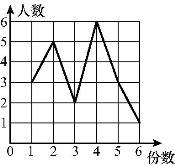 知识点2　众数
4.一组数据-1,-3,2,4,0,2的众数是(  C  )
A.0	B.1	C.2	D.3
5.某校组织学生参加了植树活动,八年级甲班52名学生植树情况统计如下表:
那么这52名学生植树情况的众数是　6　棵.
知识点3　平均数、中位数、众数的区别与联系
6.在一次体操比赛中,六位评委对某位选手的打分(  单位:分  )如下:9.2,9.4,9.1,9.3,9.2,9.6,这组数据的平均数和众数分别为(  A  )
A.9.3　9.2	B.9.2　9.2
C.9.2　9.3	D.9.3　9.6
【变式拓展】某地区汉字听写大赛中,10名学生得分情况如下表:
那么这10名学生所得分数的中位数和众数分别是(  A  )
A.85和85	B.85.5和85
C.85和82.5	D.85.5和80
7.(  教材母题变式  )某品牌汽车的销售公司有营销人员14人,销售部为制定营销人员的月销售汽车定额,统计了这14人在某月的销售量如下表:
(  1  )这14位销售员该月销售某品牌汽车的平均数、众数和中位数各是多少辆?
(  2  )销售部经理把每位销售员每月销售汽车定额为9辆,你认为是否合理?为什么?如果不合理,请你设计一个比较合理的销售定额,并说明理由.
解:(  1  )易得平均数:9辆;众数:8辆;中位数:8辆.
(  2  )不合理,因为达到指标的人数太少.应选8比较合理,因为中位数和众数都是8,能代表一般水平.
8.一组数据:23,20,20,21,26,这组数据的中位数和众数分别是(  A  )
A.21,20	B.22,20	C.21,26	D.22,26
9.如图是根据某班40名同学一周的体育锻炼情况绘制的条形统计图,那么该班40名同学一周体育锻炼时间的众数、中位数分别是(  B  )
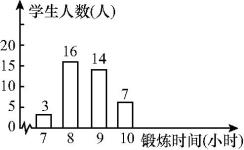 A.16小时,10.5小时	B.8小时,9小时
C.16小时,8.5小时	D.8小时,8.5小时
10.有一组数据:3,4,5,6,6,则下列四个结论中正确的是(  C  )
A.这组数据的平均数、众数、中位数分别是4.8,6,6
B.这组数据的平均数、众数、中位数分别是5,5,5
C.这组数据的平均数、众数、中位数分别是4.8,6,5
D.这组数据的平均数、众数、中位数分别是5,6,6
11.(  原创  )某鞋店一周内销售了某种品牌的男鞋60双,各种尺码的销售量统计如下表:
由此你能给这家鞋店提供的进货建议是　25.5 cm尺码型号的鞋子可以多进一些(  答案不唯一,合理即可  )　.
12.某学校举行演讲比赛,选出了10名同学担任评委,并事先拟定从如下3个方案中选择合理的方案来确定每个演讲者的最后得分(  满分为10分  ):
方案1:所有评委所给分的平均数.
方案2:在所有评委所给分中,去掉一个最高分和一个最低分,然后再计算其余评委所给分的平均数.
方案3:所有评委所给分的中位效.
方案4:所有评委所给分的众数.
为了探究上述方案的合理性,先对某个同学的演讲成绩进行了统计实验.下面是这个同学的得分统计图:
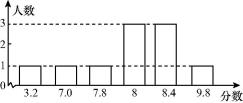 (  1  )分别按上述4个方案计算这个同学演讲的最后得分;
(  2  )根据(  1  )中的结果,请用统计的知识说明哪些方案不适合作为这个同学演讲的最后得分,并给出该同学的最后得分.
13.某校七年级组建篮球队,对甲、乙两名备选同学进行定位投篮测试,每次投10个球,共投10次.甲、乙两名同学测试情况如图所示:
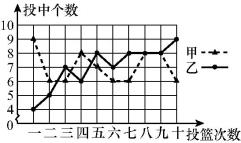 根据图中所提供的信息解答下列问题:
(  1  )读图填表:
(  2  )写出甲、乙两人投篮个数的众数和中位数;
(  3  )求出两人投篮个数的平均数.
解:(  1  )
14.我们约定:如果身高在选定标准的±2%范围之内都称为“普遍身高”.为了了解某校九年级男生中具有“普遍身高”的人数,我们从该校九年级男生中随机抽出10名男生,分别测量出他们的身高(  单位:cm  ),收集并整理如下统计表:
(  1  )计算这组数据的三个统计量:平均数、中位数、众数;
(  2  )请你选择其中一个统计量作为选定标准,找出这10名男生中具有“普遍身高”的是哪几位男生?并说明理由.